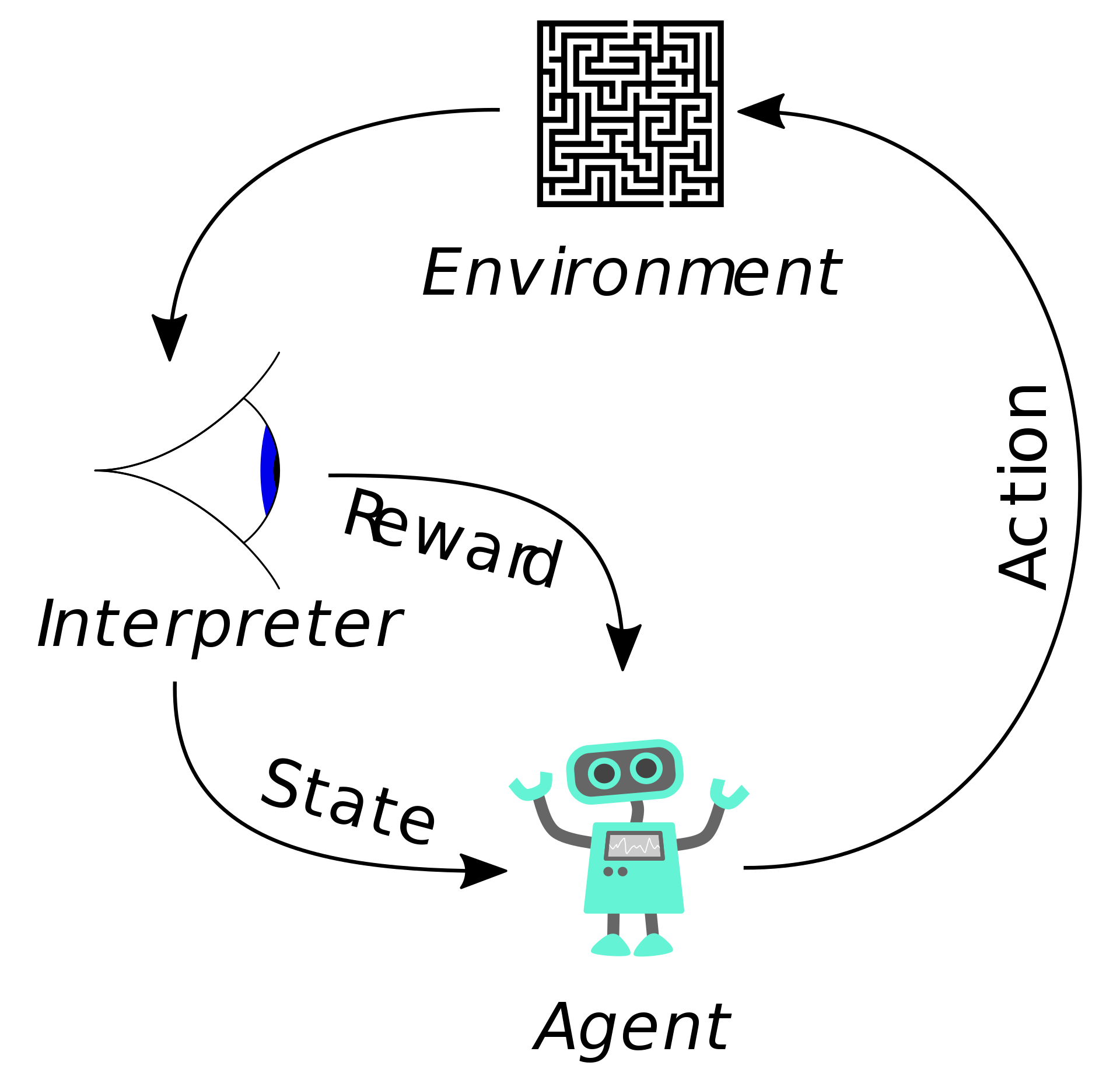 Deep Reinforcement LearningCS440/ECE448 Lecture 35
Mark Hasegawa-Johnson, 4/2022
CC-BY 4.0: you may remix or redistribute if you cite the source
Image: Megajuice, CC0, https://commons.wikimedia.org/
w/index.php?curid=57895741
Review: Reinforcement Learning
Outline
Imitation learning: learn the optimal policy by imitating a human
Deep Q learning: compute Q(s,a) using a neural network
Policy Learning
Why can’t we just learn a model (neural net, or even a table lookup) that does this:
Model
Probabilistic Policy
How do we train it?
How to make Policy Learning trainable
Actor-Critic RL.  We’ll come back to this next time.
Imitation learning.
Imitation learning
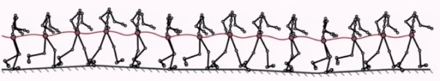 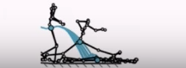 In some applications, you cannot bootstrap yourself from random policies
High-dimensional state and action spaces where most random trajectories fail miserably
Expensive to evaluate policies in the physical world, especially in cases of failure
Solution: learn to imitate sample trajectories or demonstrations
This is also helpful when there is no natural reward formulation
Imitation learning
Overview of imitation learning methods
Methods differ in:
Feature representation: raw pixels/joint angles, or have you already used some other method to learn a deep feature representation?
Training criterion: classification (discrete actions), or regression (continuous actions)?
Hussein et al. Imitation Learning: A Survey of Learning Methods, 2018.
Example: Coarse-to-Fine Imitation Learning
Edward Johns, Coarse-to-Fine Imitation Learning: Robot Manipulation from a Single Demonstration, 2021.
Outline
Imitation learning: learn the optimal policy by imitating a human
Deep Q learning: compute Q(s,a) using a neural network
Review: Q-Learning
Deep Q learning
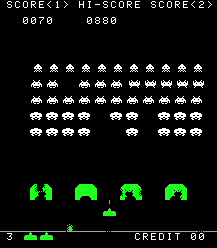 Copyright Taito.
MMSE Deep Q learning
What makes deep Q learning harder than normal neural network training
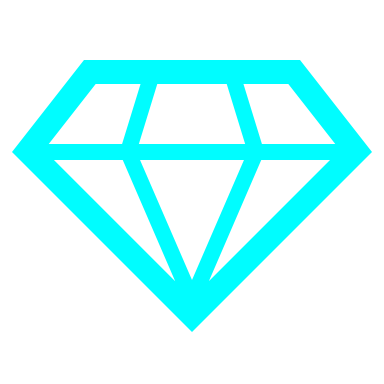 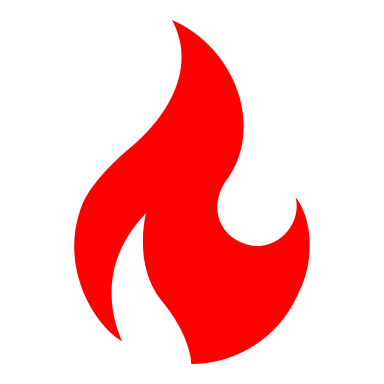 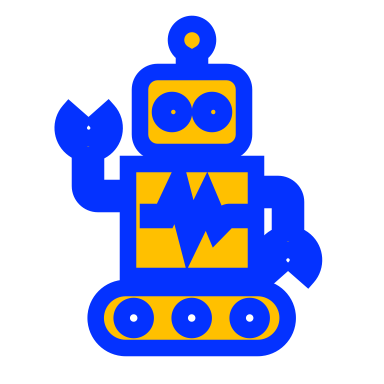 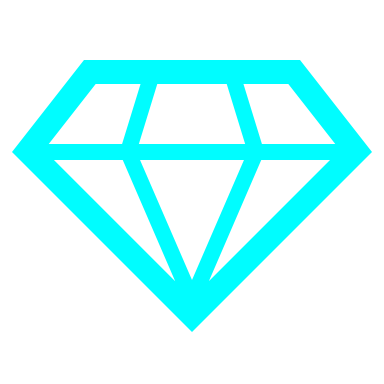 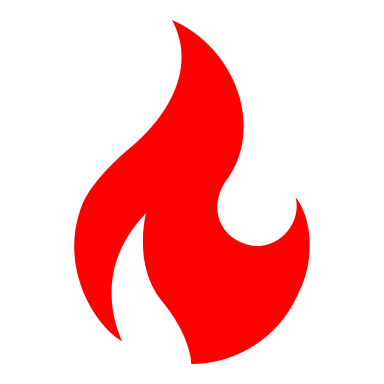 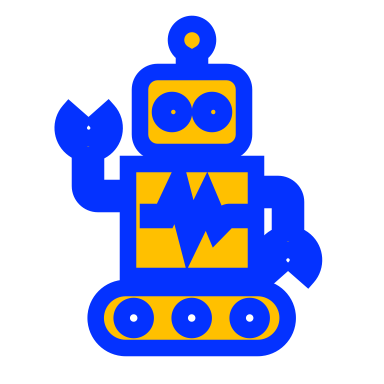 Dealing with training instability
Challenges
Target values are not fixed
Successive experiences are correlated and dependent on the policy
Policy may change rapidly with slight changes to parameters, leading to drastic change in data distribution
Solutions
Freeze target Q network
Use experience replay
Experience replay
Deep Q learning in Atari
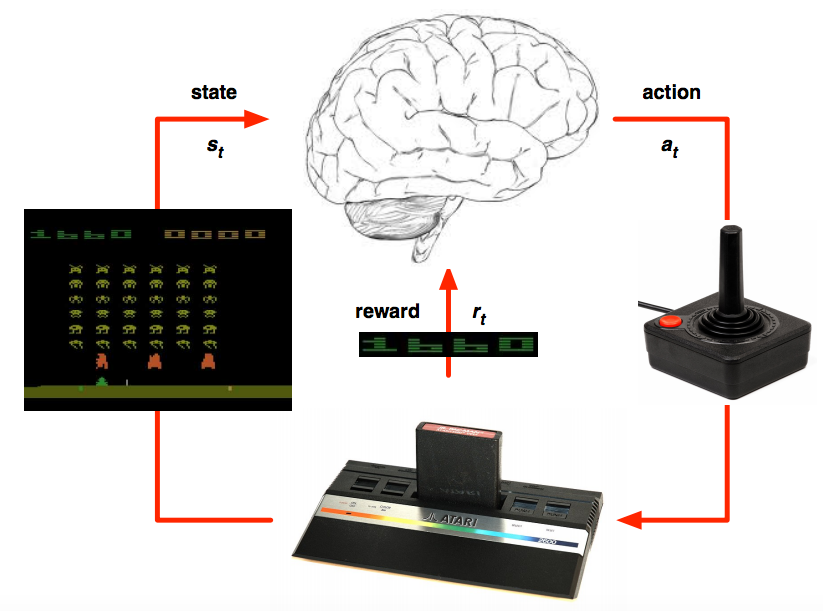 Mnih et al. Human-level control through deep reinforcement learning, Nature 2015
Deep Q learning in Atari
End-to-end learning of Q(s,a) from pixels s
Output is Q(s,a) for 18 joystick/button configurations
Reward is change in score for that step
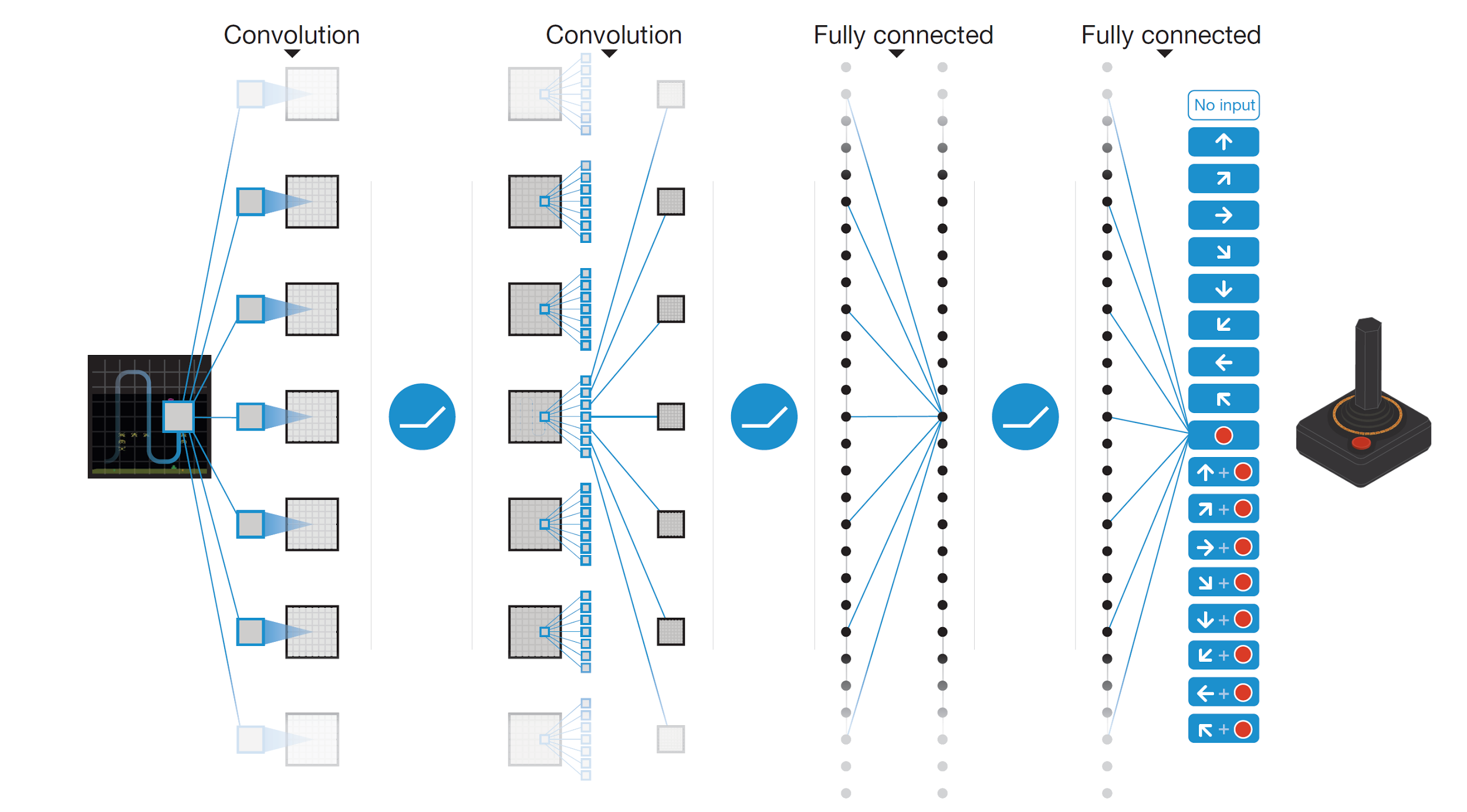 Q(s,a1)
Q(s,a2)
Q(s,a3)
.
.
.
.
.
.
.
.
.
.
.
Q(s,a18)
Mnih et al. Human-level control through deep reinforcement learning, Nature 2015
Deep Q learning in Atari
Input state s is stack of raw pixels from last 4 frames
Network architecture and hyperparameters fixed for all games
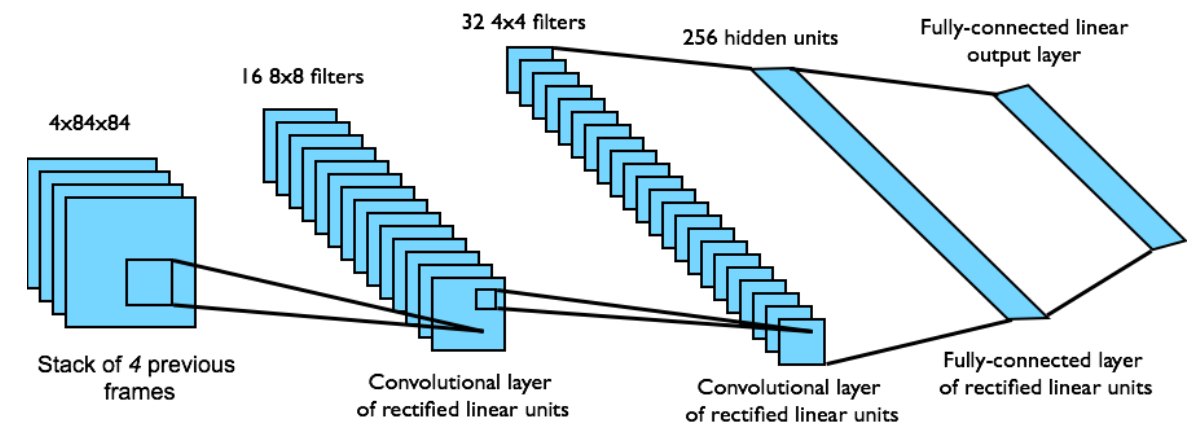 Mnih et al. Human-level control through deep reinforcement learning, Nature 2015
Deep Q learning in Atari
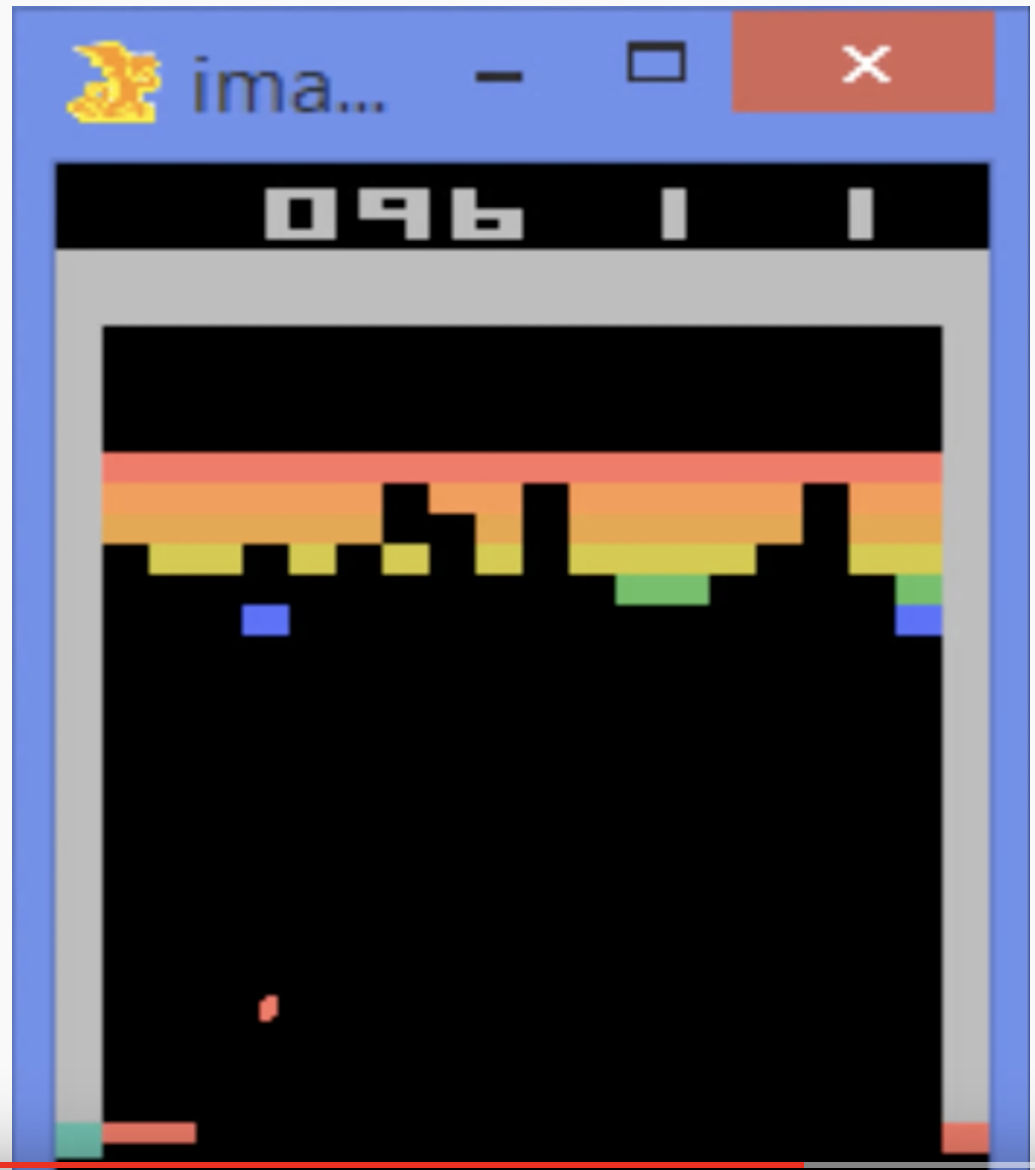 Deep Q-Learning Playing Atari Breakout
Summary: Deep RL, Part 1